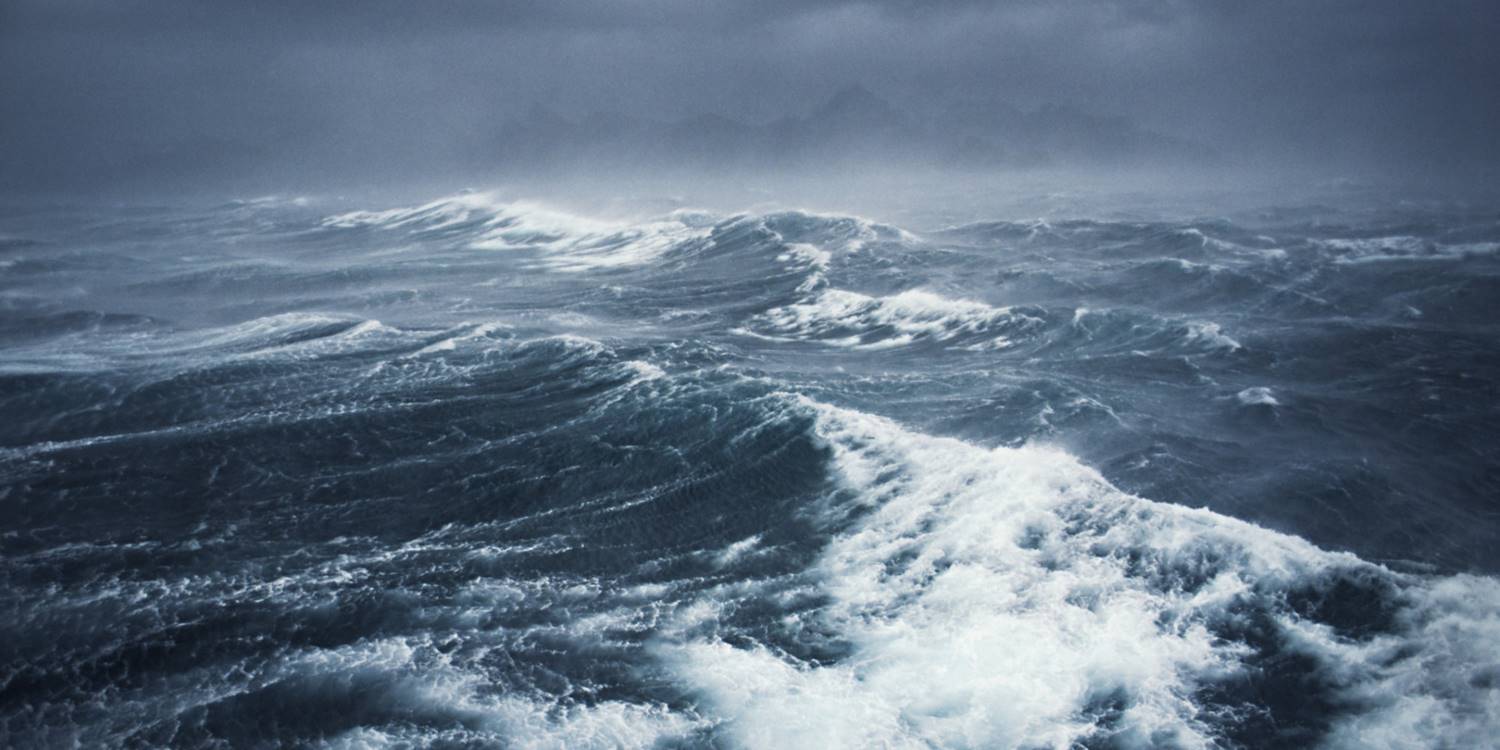 [Speaker Notes: 2]
Moge uw hart verlicht worden, 
zodat u zult zien hoe overweldigend groot de krachtige werking van Gods macht is voor ons die geloven. 
Die macht was ook werkzaam in Christus toen God hem opwekte uit de dood en hem in de hemelsferen een plaats gaf aan zijn rechterhand, 
niet alleen in deze wereld maar ook in de toekomstige.
Efeziërs 1: 18-21
[Speaker Notes: 3]
Dertig Dagen Pasen, week 4:

Pasen en je werk
[Speaker Notes: 4]
Slaven!








  
 Efeziërs 6: 5
[Speaker Notes: 5]
Slaven, 
gehoorzaam uw aardse meester.







  
 Efeziërs 6: 5
[Speaker Notes: 6]
Slaven, 
gehoorzaam uw aardse meester
met ontzag en respect






  
 Efeziërs 6: 5
[Speaker Notes: 7]
Slaven, 
gehoorzaam uw aardse meester
met ontzag, respect en oprechtheid,
zoals u Christus gehoorzaamt.





  
 Efeziërs 6: 5
[Speaker Notes: 8]
Gehoorzaam uw aardse meester 
niet met uiterlijk vertoon om bij mensen in de gunst te komen, 
maar als slaven van Christus 
die van harte alles doen wat God wil. Doe uw werk met plezier, alsof het voor de Heer is en niet voor mensen.



Efeziërs 6: 6-7
[Speaker Notes: 9]
U weet dat allen door de Heer beloond worden voor het goede wat ze doen, zowel slaven als vrije mensen







Efeziërs 6: 8
[Speaker Notes: 10]
Meesters, behandel uw slaven op dezelfde manier.








Efeziërs 6: 9
[Speaker Notes: 11]
Meesters, behandel uw slaven op dezelfde manier.
Laat dreigementen achterwege.







Efeziërs 6: 9
[Speaker Notes: 12]
Meesters, behandel uw slaven op dezelfde manier.
Laat dreigementen achterwege,
want u weet dat zij en u dezelfde Heer in de hemel hebben, 
en dat Hij geen onderscheid maakt.




Efeziërs 6: 9
[Speaker Notes: 12]
Dertig Dagen Pasen, week 3:

Pasen en je werk
[Speaker Notes: 14]
Dertig Dagen Pasen, week 3:

Pasen en je werk

●een slaaf van Christus is vrij
[Speaker Notes: 15]
Dertig Dagen Pasen, week 3:

Pasen en je werk

● een slaaf van Christus is vrij
● doe je werk met plezier
[Speaker Notes: 16]
Dertig Dagen Pasen, week 4:

Pasen en je werk

● een slaaf van Christus is vrij
● doe je werk met plezier
● verlangen naar Gods kracht
[Speaker Notes: 17]